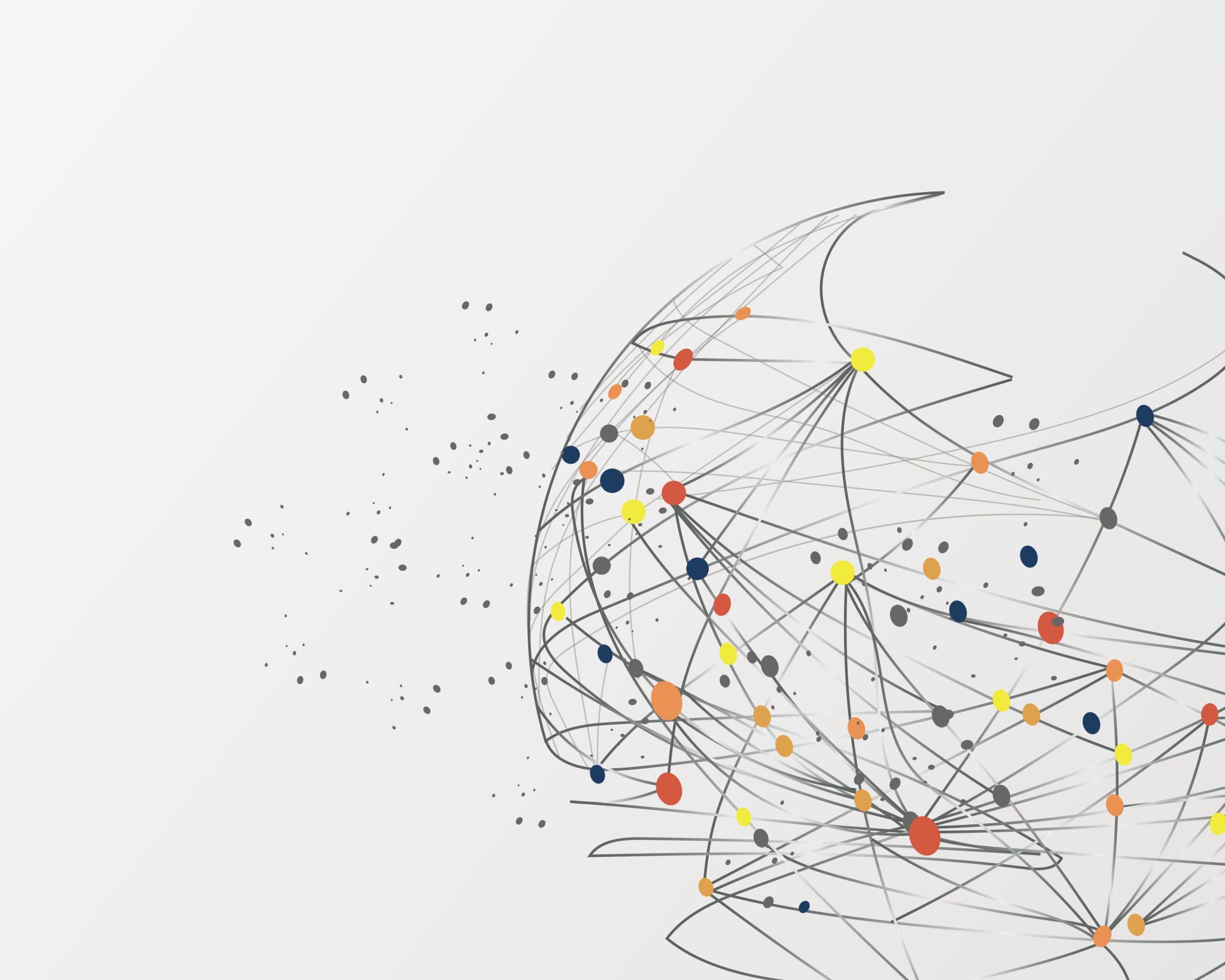 Boolesche Algebren
Von David Jaeschke
1
Gliederung
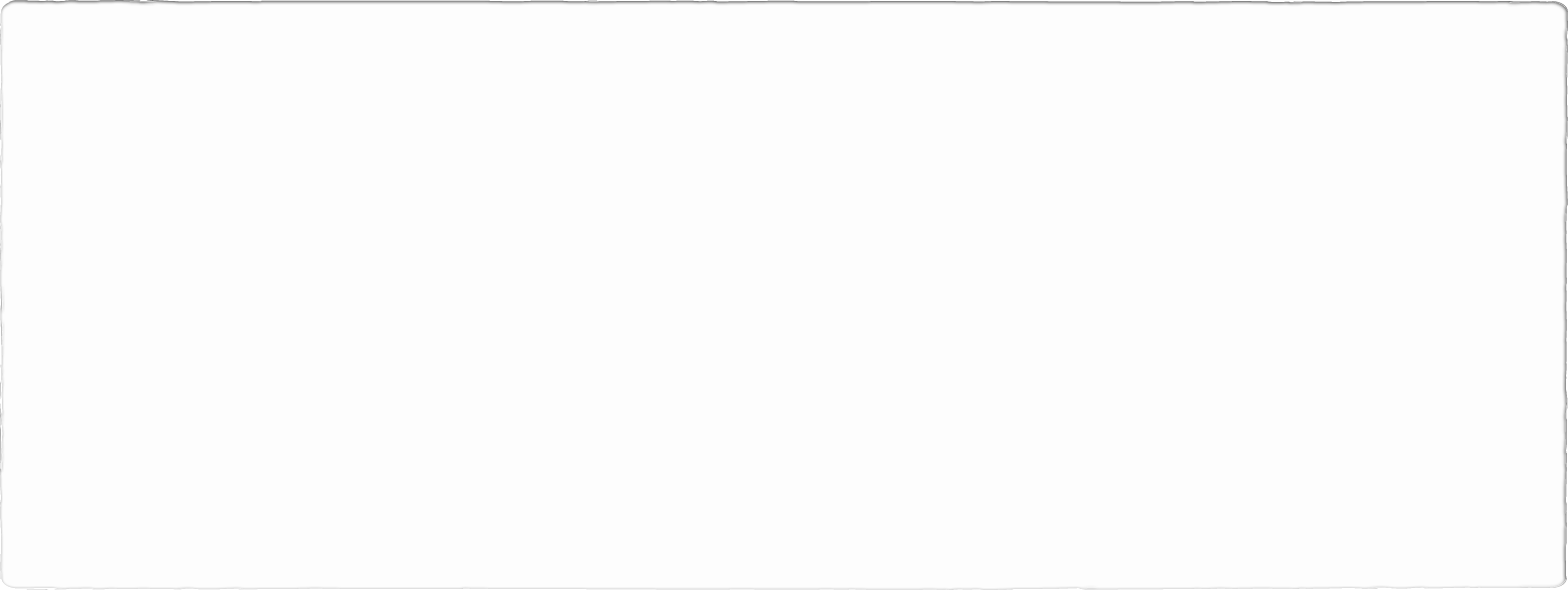 2
Logik und Algebra teilen sich viele Kernideen.
Algebra bietet dadurch einen natürlichen Weg Kernkonzepte der Logik neu zu überdenken.
Algebraischen Perspektive auf die Korrektheit und Vollständigkeit der Aussagenlogik.
	->boolesche Algebren spielen zentrale Rolle
Motivation
3
Logik als Algebra
4
Logik
Semantik
Syntaktik
Algebra
Boolesche Algebren
Mengen Algebren
5
Algebraisierung der Aussagelogischen Semantik
(p ∨ q) ∧ (p ∨ r)
-> atomare Symbole (p, q, r)
->zusammengesetzt zu komplexerer Formel (∨, ∧)
Was bedeuten diese Symbole?
p, q und r als abstrakte Repräsentanten einer Information
⊥, ⊤, ￢, ∨ und ∧ als Operatoren auf der Mengen der Aussage Variablen
6
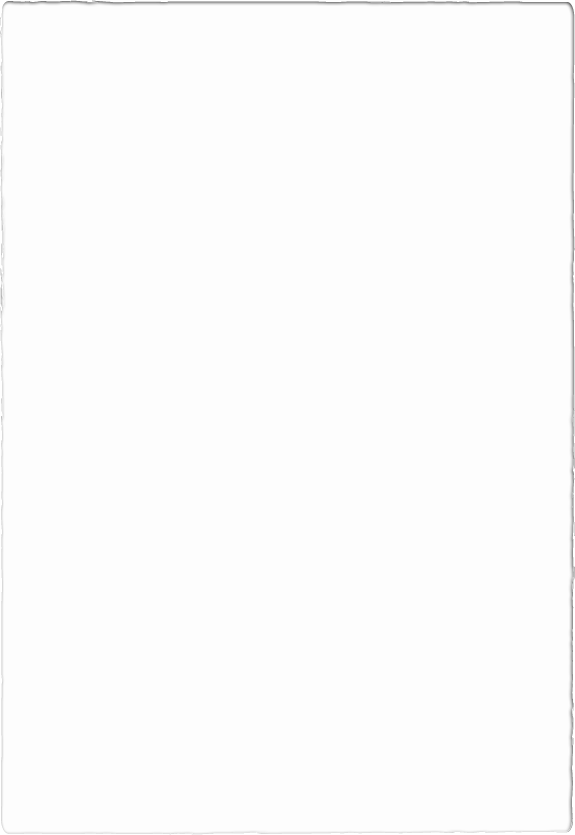 Algebraisierung der Aussagelogischen Semantik
-> Formeln als Terme

Welche Algebren sind interessant?
7
Algebraisierung der Aussagelogischen Semantik
Algebren vom Typ Bool:
Eine Menge mit einer zwei-, ein- und nullstelligen Funktion
A = (A, +, −, 0)
a · b := −(−a + −b) 
1 := -0 

Φ eine Menge an Aussage Variablen
Form(Φ) bezeichnet die Menge an Formeln, die mit Φ gebildet werden können.
8
Algebraisierung der Aussagelogischen Semantik
Wie können wir jetzt eine Algebra vom Typ Bool bauen, die mit unseren Operationen der Aussagenlogik kompatibel ist?
2 := {0, 1} als die Menge der Wahrheitswerte
θ : Φ → 2 als eine Funktion die Aussage Variablen Wahrheitswerte zuweist
˜θ: Form(Φ) → 2
˜θ(p) = θ(p), für alle p ∈ Φ,
˜θ(⊥) = 0,
˜θ(￢φ) = 1− ˜θ(φ),
˜θ(φ ∨ ψ) = max(˜θ(φ), ˜θ(ψ))
Können wir diese Funktion als Homomorphismus betrachten?
9
Algebraisierung der Aussagelogischen Semantik
2 = ({0, 1}, +, −, 0))
-a = 1 - a 
a + b = max(a, b)

Die Auswertung einer Formel entspricht nun der Abbildung in die Algebra 2

-> Wir benötigen noch eine Algebraische Struktur auf Form(Φ).
10
Algebraisierung der Aussagelogischen Semantik
Form(Φ) = (Form(Φ), +, −, ⊥)
−φ := ￢φ
φ + ψ := φ ∨ ψ 

˜θ: Form(Φ) → 2 ist nun ein Homomorphismus:
˜θ(a + b) = ˜θ(a ∨ b) = max(˜θ(a), ˜θ(b)) = ˜θ(a)+ ˜θ(b)
˜θ(-a) = ˜θ(￢ a) = 1- ˜θ(a) = - ˜θ(a)
˜θ: Form(Φ) → 2
˜θ(￢φ) = 1− ˜θ(φ),
˜θ(φ ∨ ψ) = max(˜θ(φ), ˜θ(ψ))
2 = ({0, 1}, +, −, 0))
-a = 1 - a 
a + b = max(a, b)
11
Algebraisierung der Aussagelogischen Semantik
Gleichheit der Algebraischen Logik
p ∨ (q ∧ p)  und p gleich?
Hierfür führen wir den Operator ↔ ein:
˜θ(φ ↔ ψ) = 1 genau dann, wenn ˜θ(φ) = ˜θ(ψ)
˜θ(φ ↔ ψ) = 0, sonst.
Seien φ und ψ Formeln, es gilt:
|=C φ genau dann, wenn 2 |= φ ≈ ⊤
2 |= φ ≈ ψ genau dann, wenn |=C φ ↔ ψ 
|=C φ ↔ (φ↔⊤)
12
Algebraisierung der Aussagelogischen Semantik
Potenzmengen Algebren
	A Menge, P(A) Potenzmenge
	P(A) = (P(A), ∪, −, ∅)
	∩ = (-(-A ∪ -B)) 
	A = -∅
Mengen Algebren
	Unteralgebra von P(A)
	M ⊆ P(A), abgeschlossen bzgl. ∪, −, die ∅ enthält.
	M = (M, ∪, −, ∅)
13
Algebraisierung der Aussagelogischen Semantik
Jede  Mengen Algebra ist isomorph zu einer Zweier Potenz Algebra und umgekehrt:
A Menge X eine Funktion von P(A) zu einem  auf  2 evaluierten Bild von A
 X(X)(a) = 1, falls a ∈ X
X(X)(a) = 0, sonst.
X ist ein Isomorphismus von P(A) nach 2A:
X, Y ∈ P(A) 
X(Y) + X(X) = a + b		mit a ∈ 2A, s.d ai = 1, falls ai ∈ Y und b entsprechend
 = c						mit c ∈ 2A, s.d ci = max(ai, bi)
= c						mit c ∈ 2A, s.d ci = 1, falls ci ∈ X oder Y
= X(X ∪ Y)
14
Algebraisierung der Aussagelogischen Semantik
Jede Zweier Potenz Algebra ist isomorph zu einer Mengen Algebra:
Sei α: 2I → P(I)
α(f) = {i ∈ I | f(i) = 1}
α ist nun ein Isomorphismus von 2I nach P(I):Sei f ∈ 2I beliebig:
α(￢ f) = α(g)		mit gi = 1-fi
= α(g)				mit gi = 1, falls fi = 0, gi = 0, sonst
= {i ∈ I | fi = 0}
= -{i ∈ I | fi = 1}
= -α(f)
15
Algebraisierung der Aussagelogischen Semantik
Seien φ und ψ Aussage Formeln, dann gilt:
|=C φ genau dann, wenn Set |= φ ≈ ⊤
Wir wissen bereits:
|=C φ genau dann, wenn 2 |= φ ≈ ⊤
Jede  Mengen Algebra ist isomorph zu einer Zweier Potenz Algebra und umgekehrt
Sei φ s.d. 2 |= φ ≈ ⊤ gilt
φ ist ein Term, der unter allen Belegungen 1 ist
Ein Tupel in 2A entspricht nun einer Belegung der Variablen
Da die Operatoren in 2A Stellenweise definiert sind folgt die Behauptung
16
Logik
Semantik
Syntaktik
|=C φ genau dann, wenn Set |= φ ≈ ⊤
Algebra
Boolesche Algebren
Mengen Algebren
17
Algebraisierung der Aussagelogischen Syntaktik
⊢C φ, bedeutet, dass φ beweisbar ist 
φ ≡C ψ, bedeutet, dass zwei Formeln äquivalent beweisbar sind, also dass φ ↔ ψ ein Satz ist
Wir wollen nun ⊢C φ genau dann, wenn BA |= φ ≈ ⊤ beweisen
Hierfür benötigen wir boolesche Algebren
18
Algebraisierung der Aussagelogischen Syntaktik
Sei A = (A, +, −, 0) eine Algebra des Typen Bool, A ist nun eine Boolesche Algebra, falls:
(B0) x + y = y +x 						x· y = y · x
(B1) x + (y + z) = (x + y) +z 				x· (y · z) = (x · y) · z
(B2) x + 0 =x 							x·1 = x
(B3) x + (−x) = 1 						x · (−x) = 0
(B4) x + (y · z) = (x + y) · (x + z) 			x · (y + z) = (x · y) + (x · z)
(wobei x · y und 1 wieder für -(-x+ -y) und -0 stehen)

-> Mengen Algebren (auch manchmal konkrete boolesche Algebren) und die Algebra 2 sind boolesche  Algebren
19
Algebraisierung der Aussagelogischen Syntaktik
⊢C φ genau dann, wenn BA |= φ ≈ ⊤
„=>“
Induktion über den Formelaufbau
„<=“
Für jede Aussage die kein Satz der Aussagenlogik ist existiert ein Gegenbeispiel in einer Booleschen Algebra
20
Algebraisierung der Aussagelogischen Syntaktik
≡C ist eine Kongruenzrelation auf der Aussagen Formel Algebra.
φ ≡C φ
φ ≡C ψ  dann auch ψ ≡C φ 
φ ≡C ψ und ψ ≡C π dann auch φ ≡C π
φ ≡C ψ dann auch ￢φ ≡C ￢ψ 
φ0 ≡C ψ0 und φ1 ≡C ψ1 dann auch (φ0 ∨ φ1) ≡C (ψ0 ∨ ψ1)
φ0 ≡C ψ0 und φ1 ≡C ψ1
<=> φ0 ↔ ψ0 und φ1 ↔ ψ1  
<=> ˜θ(φ0 ↔ ψ0) = 1 und  ˜θ(φ1 ↔ ψ1) = 1 <=>  ˜θ(φ0) = ˜θ(ψ0) und ˜θ(φ1) = ˜θ(ψ1)
=> max(φ0, φ1) = max(ψ0, ψ1)
<=> ˜θ(φ0 ∨ φ1) = ˜θ(ψ0 ∨ ψ1)
<=> (φ0 ∨ φ1) ↔ (ψ0 ∨ ψ1)
<=> (φ0 ∨ φ1) ≡C (ψ0 ∨ ψ1)
Diese Klassen sind die maximalen Mengen äquivalenter Formeln
21
Algebraisierung der Aussagelogischen Syntaktik
Lindenbaum-Tarski Algebren
LC(Φ) := (Form(Φ)/≡C, +, −, 0)
[φ] + [ψ] := [φ ∨ ψ]
−[φ] := [￢φ]
0 := [⊥]

Wir benötigen nun:
Diese Algebra gibt uns ein Gegenbeispiel für jeden nicht-Satz der Aussagenlogik
Die Lindenbaum-Tarski Algebra ist eine Boolesche Algebra
22
Algebraisierung der Aussagelogischen Syntaktik
Sei φ Aussage Formel, Φ eine Menge der Aussage Variablen.
⊢C φ genau dann, wenn LC(Φ) |= φ ≈ ⊤.
„<=“
φ kein Satz der Aussagenlogik ([φ] =/= [⊤]). Sei ι die Zuweisung
ι(p) = [p], was uns ˜ι(ψ) = [ψ] gibt
˜ι(φ) = [φ] =/= [⊤] = 1,
23
Algebraisierung der Aussagelogischen Syntaktik
„=>“
Wir müssen nun ˜θ(φ)  = [⊤] für alle Zuweisungen θ zeigen
θ beliebige Zuweisung: θ -> Form(Φ)/≡C
Sei ρ(p) eine repräsentative Formel aus θ (p) (also: θ (p) = [ρ(p)], )
˜θ(ψ) = [ρ(ψ)] für jede Formel ψ
ρ ist nun eine Substitution
Da φ ein Satz ist, ist auch ρ(φ) ein Satz
ρ(φ) ≡C ⊤ 
[ρ(φ)] ≡C [⊤] 
[⊤] ≡C [ρ(φ)] = ˜θ(φ)
24
Algebraisierung der Aussagelogischen Syntaktik
Für jede Menge Φ von Aussage Variablen ist LC(Φ) eine Boolesche Algebra.

x + (y · z) = [φ] + ([ψ] · [ π]) = [φ] + ([ψ ∧ π]) = [φ ∨ (ψ ∧ π)] = [(φ ∨ ψ) ∧ (φ ∨π)]
= [φ ∨ ψ] · [ φ ∨ π] = ([φ] + [ ψ]) · ([ φ] + [ π]) = (x + y) · (x + z)

Damit gilt nun:
⊢C φ genau dann, wenn BA |= φ ≈ ⊤
(B0) x + y = y +x 				x· y = y · x
(B1) x + (y + z) = (x + y) +z 		x· (y · z) = (x · y) · z
(B2) x + 0 =x 					x·1 = x
(B3) x + (−x) = 1 				x · (−x) = 0
(B4) x + (y · z) = (x + y) · (x + z) 	x · (y + z) = (x · y) + (x · z)
25
Logik
Semantik
Syntaktik
⊢C φ genau dann, wenn BA |= φ ≈ ⊤
|=C φ genau dann, wenn Set |= φ ≈ ⊤
Algebra
Boolesche Algebren
Mengen Algebren
26
Der Stonesche Darstellungssatz
|=C φ genau dann, wenn Set |= φ ≈ ⊤

⊢C φ genau dann, wenn BA |= φ ≈ ⊤

Stonescher Darstellungssatz
Jede Boolesche Algebra ist isomorph zu einer Mengen Algebra

=> ⊢C φ genau dann, wenn |=C φ
27
Logik
Semantik
Syntaktik
⊢C φ genau dann, wenn BA |= φ ≈ ⊤
|=C φ genau dann, wenn Set |= φ ≈ ⊤
Algebra
Boolesche Algebren
Mengen Algebren
Der Stonesche Darstellungssatz
28
Vielen Dank fürs Zuhören
https://www.math.uni-hamburg.de/home/khomskii/proseminar2023/venema.pdf
29
Aufgaben
Zeige, dass x · (y + z) = (x · y) + (x · z) in der Algebra LC(Φ) gilt.
Zeige, dass p → (q → p) in jeder Mengen Algebra gilt p → (q → p)
LC(Φ) := (Form(Φ)/≡C, +, −, 0)
[φ] + [ψ] := [φ ∨ ψ]
−[φ] := [￢φ]
0 := [⊥]
P(A) = (P(A), ∪, −, ∅)
	∩ = (-(-A ∪ -B)) 
	A = -∅
30
Lösungen
x · (y + z) = [φ] · ([ψ] + [ π]) = [φ] · ([ψ ∨ π]) = [φ ∧ (ψ ∨ π)] = [(φ ∧ ψ) ∨ (φ ∧ π)]
= [φ ∧ ψ] + [ φ ∧ π] = ([φ] · [ ψ]) + ([ φ] · [ π]) = (x · y) + (x · z)

Seien M, N beliebige Mengen in A, die den Aussagen p, q entsprechen:
p → (q → p)  ￢p ∨ (￢q ∨ p)
Die Aussage entspricht also der Menge –M ∪ (-N ∪ M) = (–M ∪ M) ∪ -N = A
31